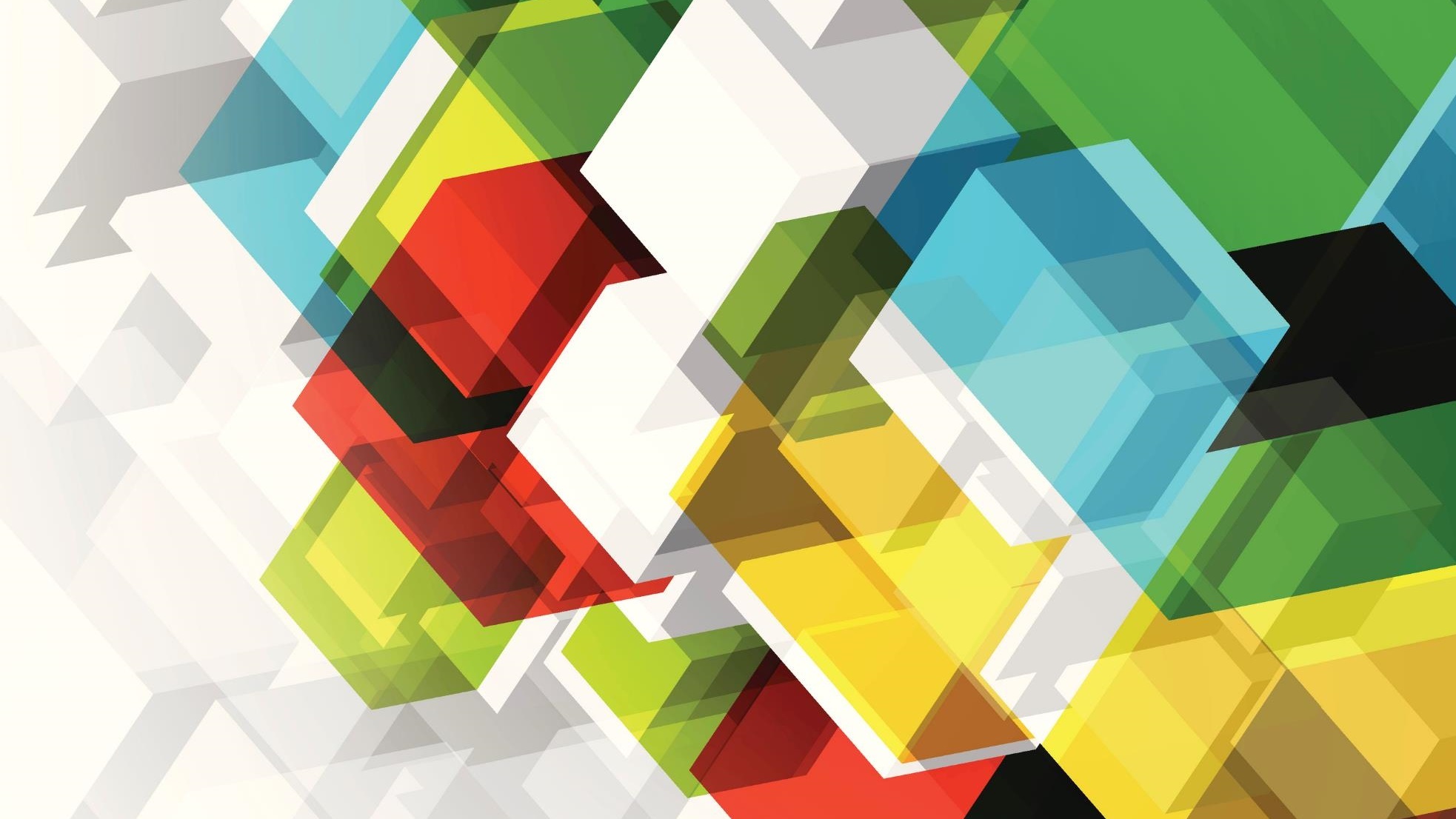 RACIAL DISPARITIES IN COORDINATED ENTRY
SMAC August 2020
Three data sets: 4/1/20-6/30/20
COORDINATED ENTRY MONITORING REPORT
EMERGENCY SHELTER CORE REPORT
OUTREACH CORE REPORT
Households Served in CES
[Speaker Notes: Some HH are missing HH type or age, so are not included in Singles/Families/Youth totals]
Shelter households served
[Speaker Notes: Are there places that families go that Singles don’t? Why are single POC seemingly underrepresented?
exit destinations from shelter - who is exiting without getting on CE - are the people in shelter longest more white?]
Outreach clients served (Singles only)
In Break-outs
Introduce yourselves!
What questions does this data bring up?
What surprised you?
What might this tell us about Access to homeless resources?
[Speaker Notes: Breakdown by county, breakdown by agency. Where are the services physically located - does this affect who accesses services? CORE sees majority people of color - this is surprising to them. Are we going to them, or are we making them come to us? Criminal history is a factor in]